Библиотека
Здания  библиотек
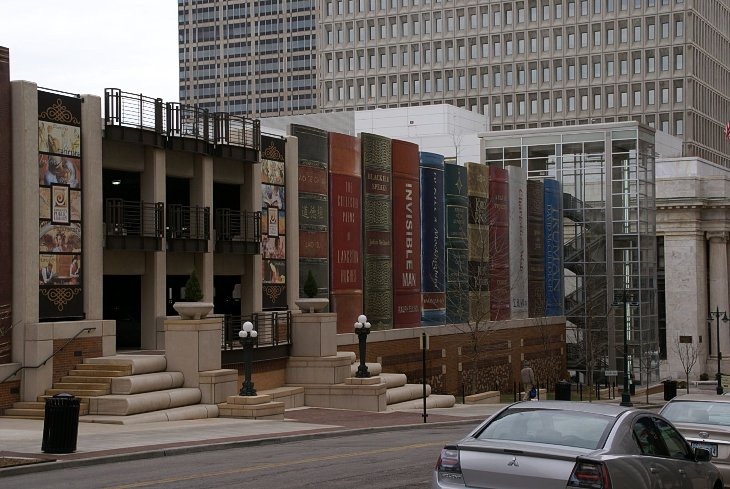 Детская библиотека в Сарове
Книжные стеллажи
Детский зал «Буковка»
Работа библиотекаря
Книжное хранилище
Читальный зал
Правила обращения с книгами
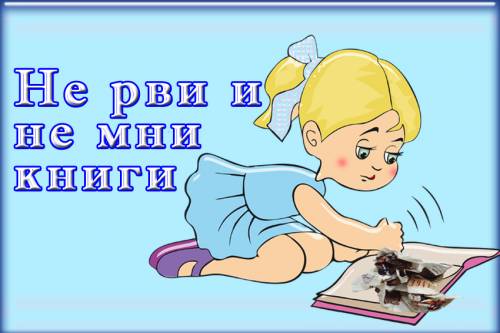 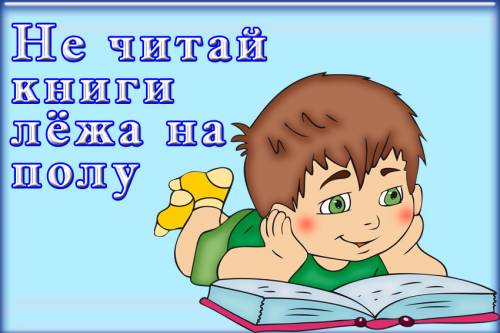